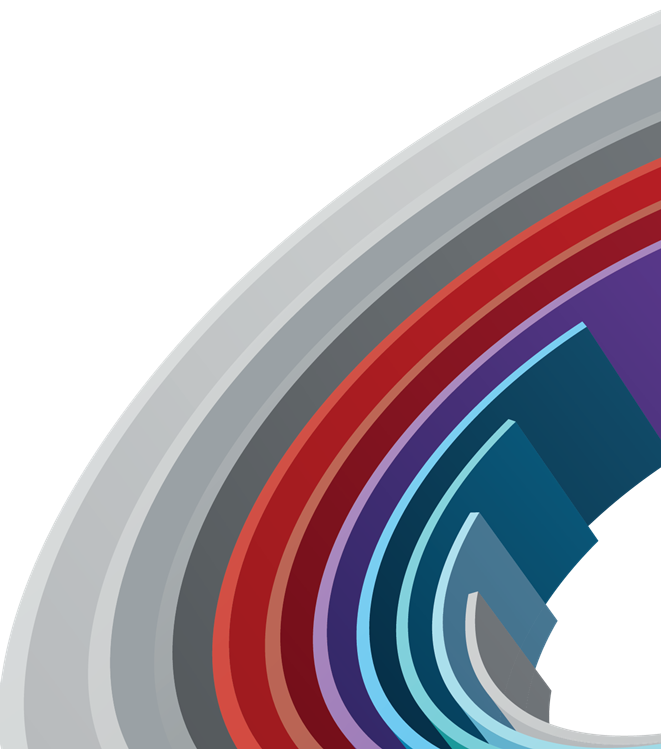 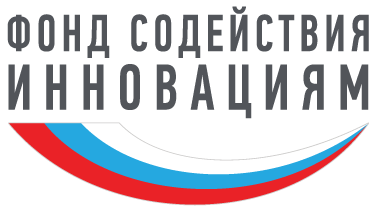 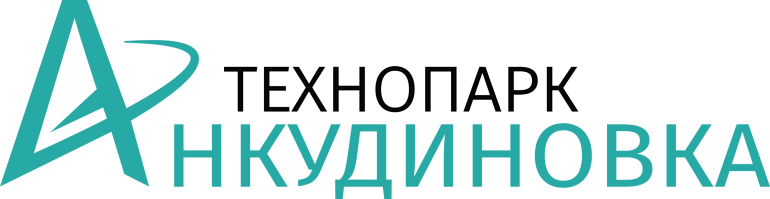 Оформление заявки на программу: 
«УМНИК»
УМНИК 2023
«Участник Молодежного Научно-Инновационного Конкурса»

Размер гранта 500 тыс. рублей выдается на 1 год на проведение научно-исследовательских работ

Цель программы «УМНИК» - поддержка молодых ученых, стремящихся реализоваться через инновационную деятельность, и стимулирование массового участия молодежи в научно-технической и инновационной деятельности, а также стимулирование молодых ученых и специалистов к созданию малых инновационных предприятий, необходимых для коммерциализации результатов научных разработок.  

Н1. Цифровые технологии;
Н2. Медицина и технологии здоровьесбережения;
Н3. Новые материалы и химические технологии;
Н4. Новые приборы и интеллектуальные производственные технологии;
Н5. Биотехнологии;
Н6. Ресурсосберегающая энергетика.
Оформление и подача заявок производится в специализированной системе umnik.fasie.ru
Траектория участия в конкурсе
Выбрать полуфинал, в котором вы будете участвовать (есть заочный формат)
Заполнить заявку в онлайн-системе Фонда содействия инновациям»  https://umnik.fasie.ru/nizhny_novgorod
Пройти полуфинальный отбор, в котором оценивается научно-технический уровень продукта, лежащего в основе проекта.
В случае победы в полуфинале пройти обезличенную экспертизу (независимые эксперты Фонда оценивают заявку, поданную в системе, по критерию «научно-технический уровень продукта, лежащего в основе проекта)
Пройти финал. Традиционно проводится очно в Технопарке «Анкудиновка». 
Победители заключают договор с Фондом содействия инновациям на выполнение научно-исследовательских работ и получают грант в размере 500 тыс. рублей на 1 год.
Подача заявки
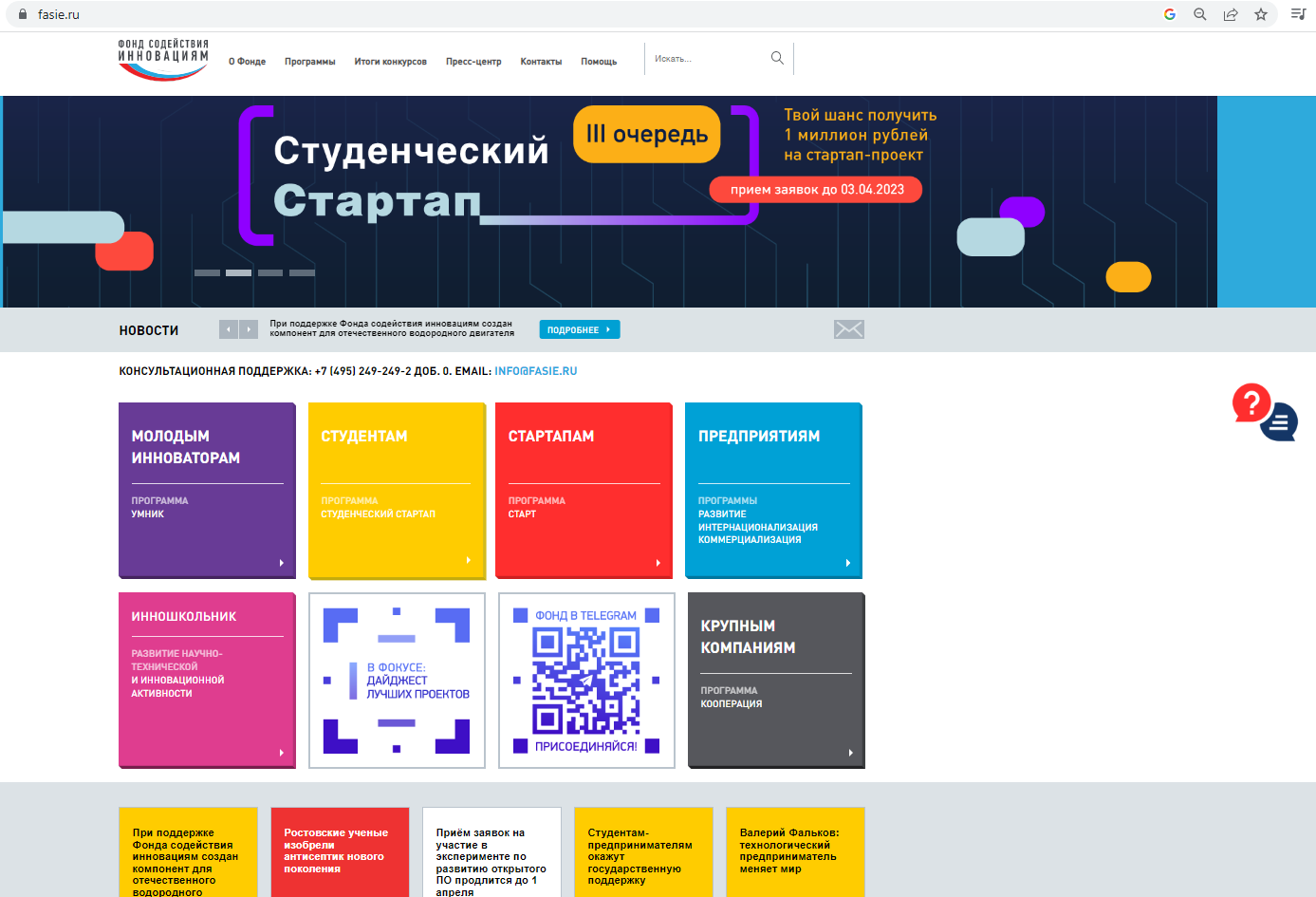 1. Сайт: Фонд содействия инновациям
 https://www.fasie.ru/ 


2. Программы
УМНИК
  
или

3. Молодым инноваторам 
    Программа УМНИК


4. Новости
Подача заявки
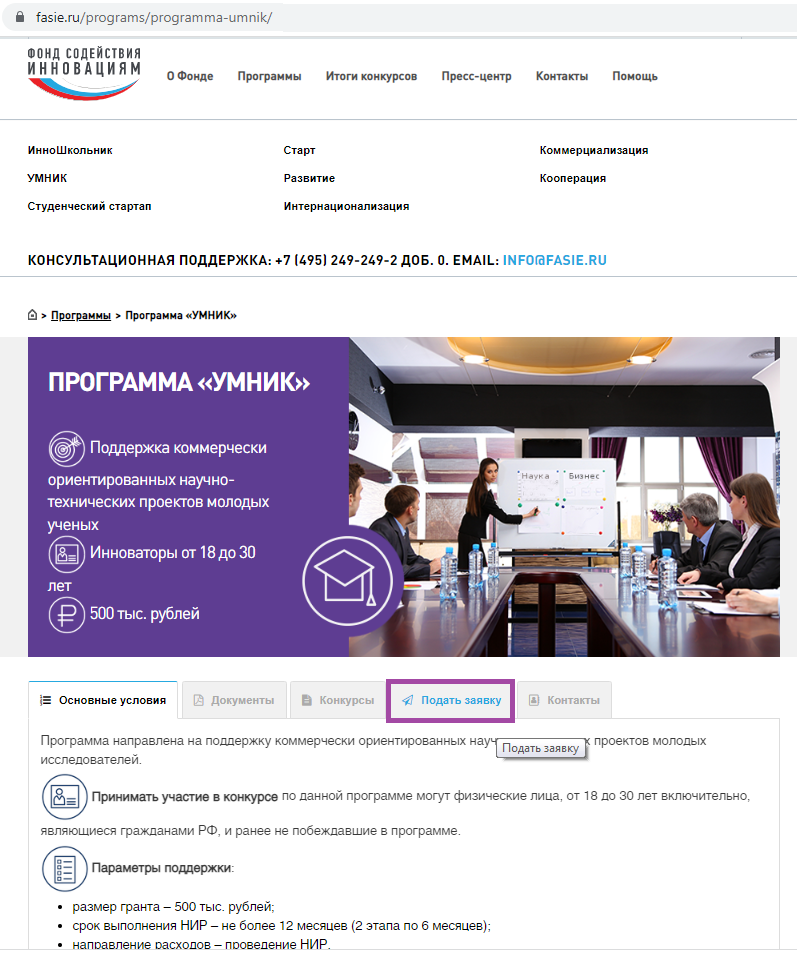 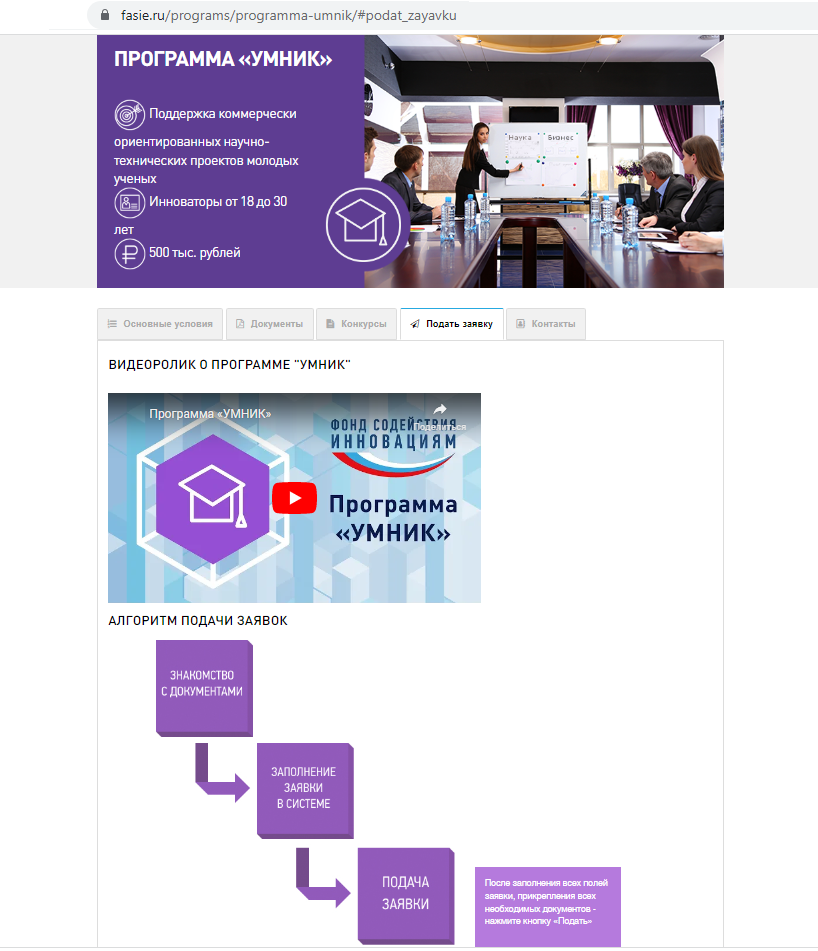 Подача заявки
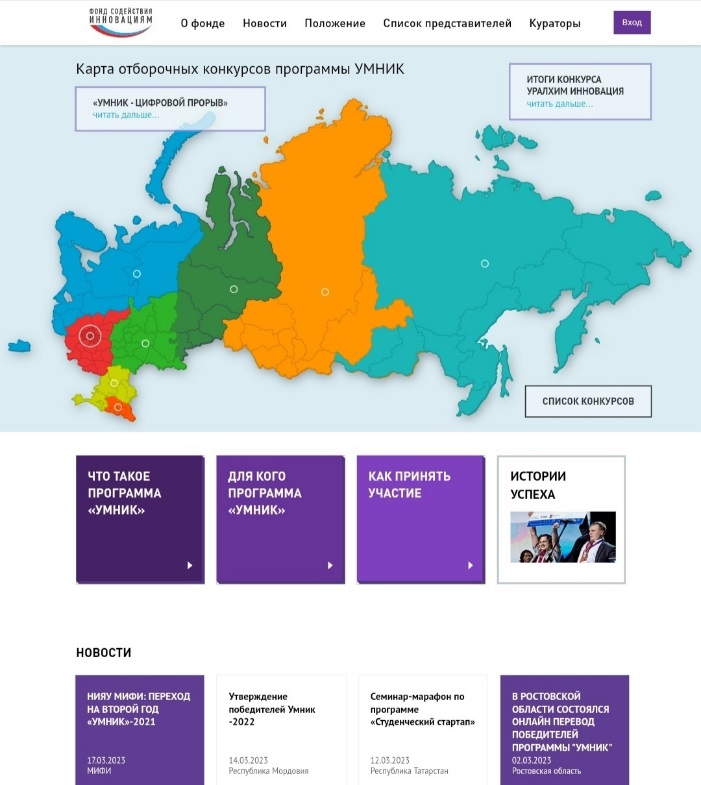 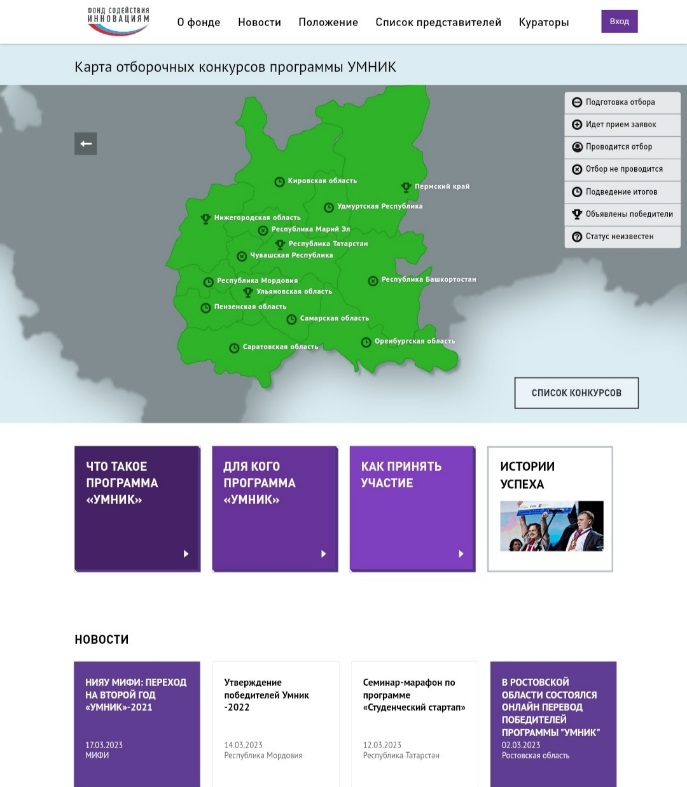 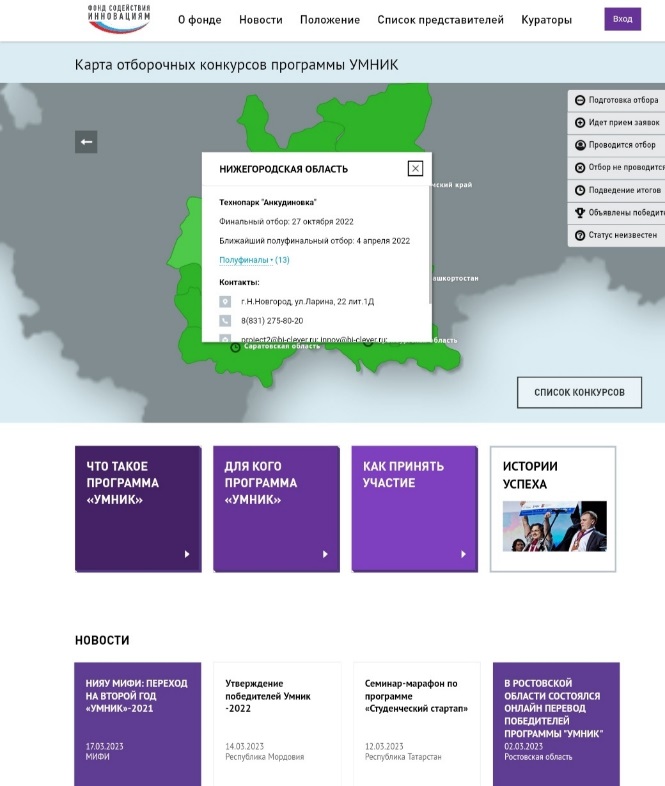 Подача заявки. Информация по заявке
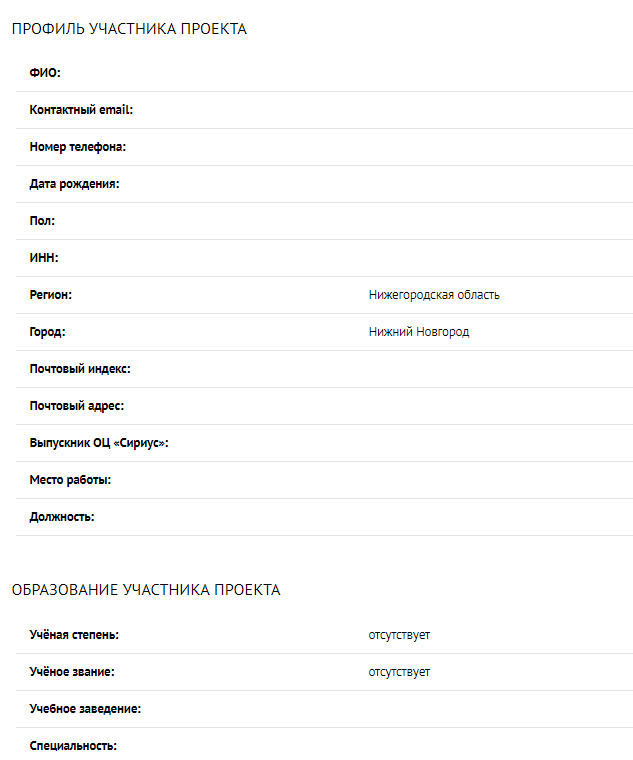 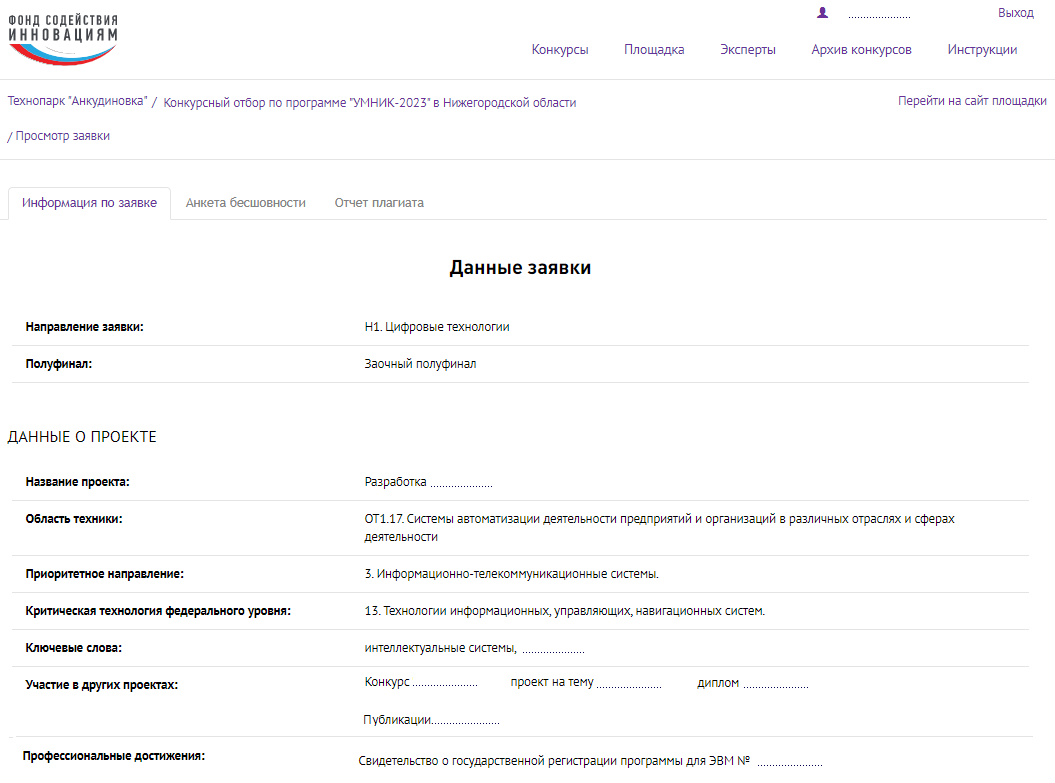 Подача заявки. Информация по заявке
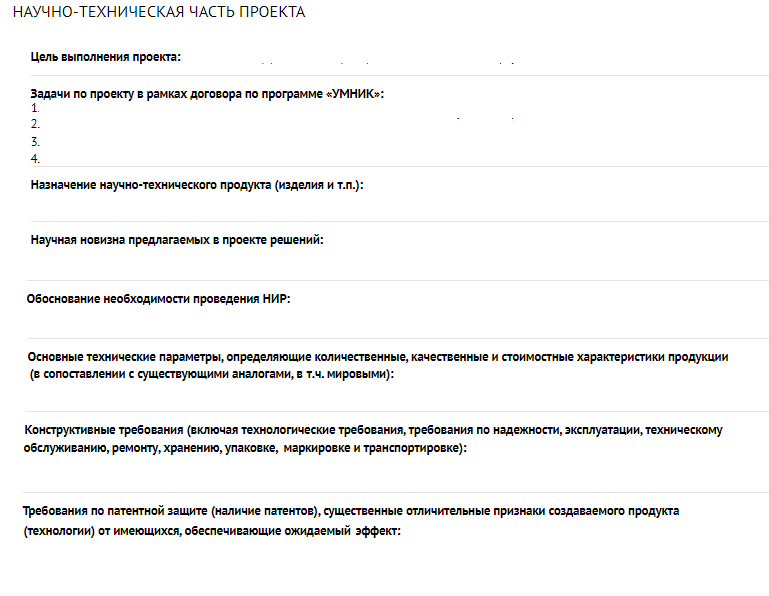 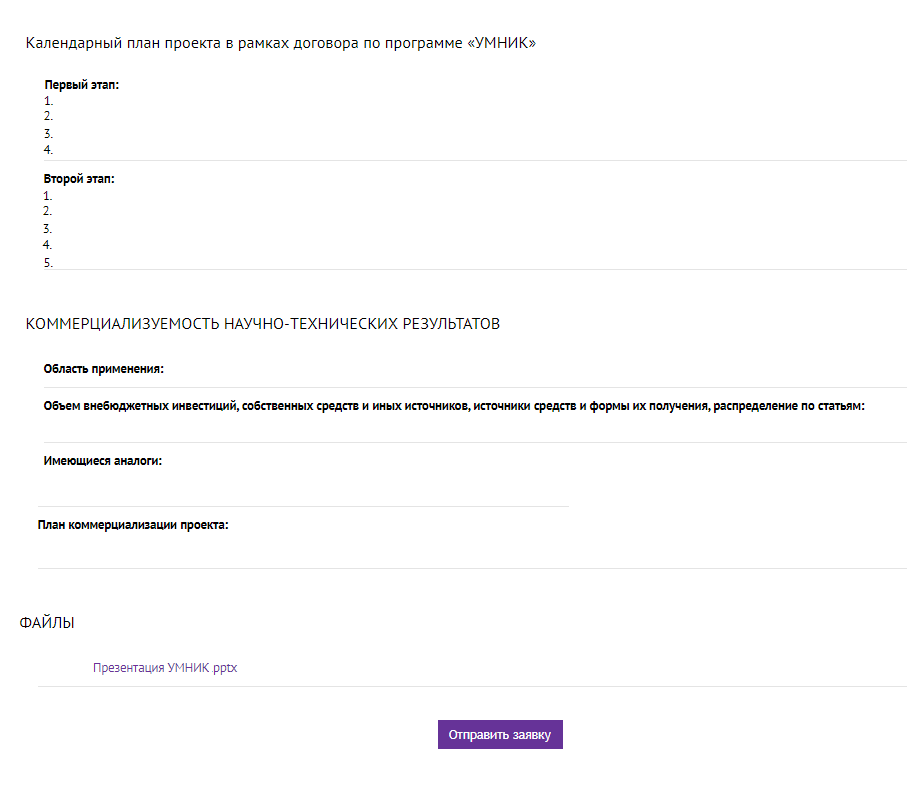 Подача заявки. Анкета бесшовности
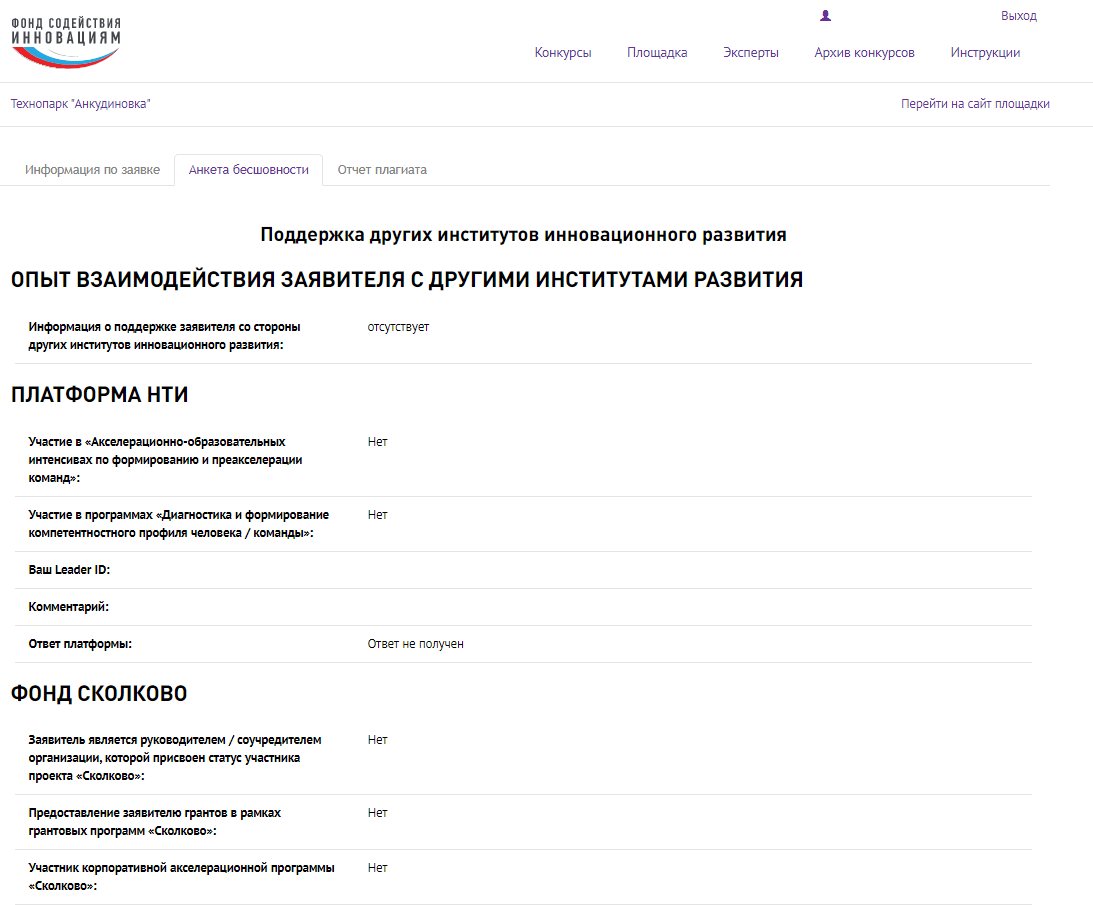 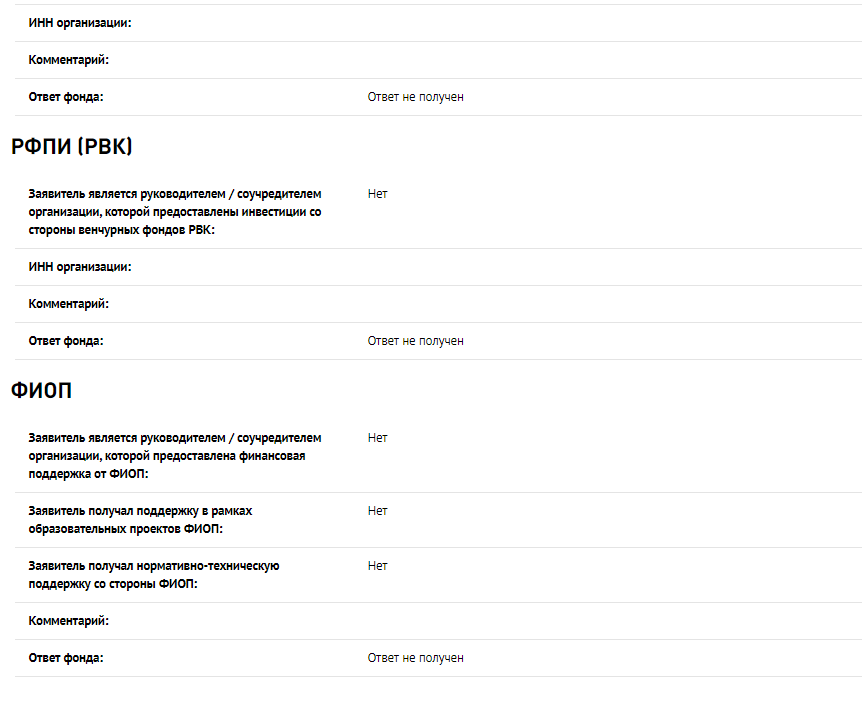 Подача заявки. Отчет плагиата
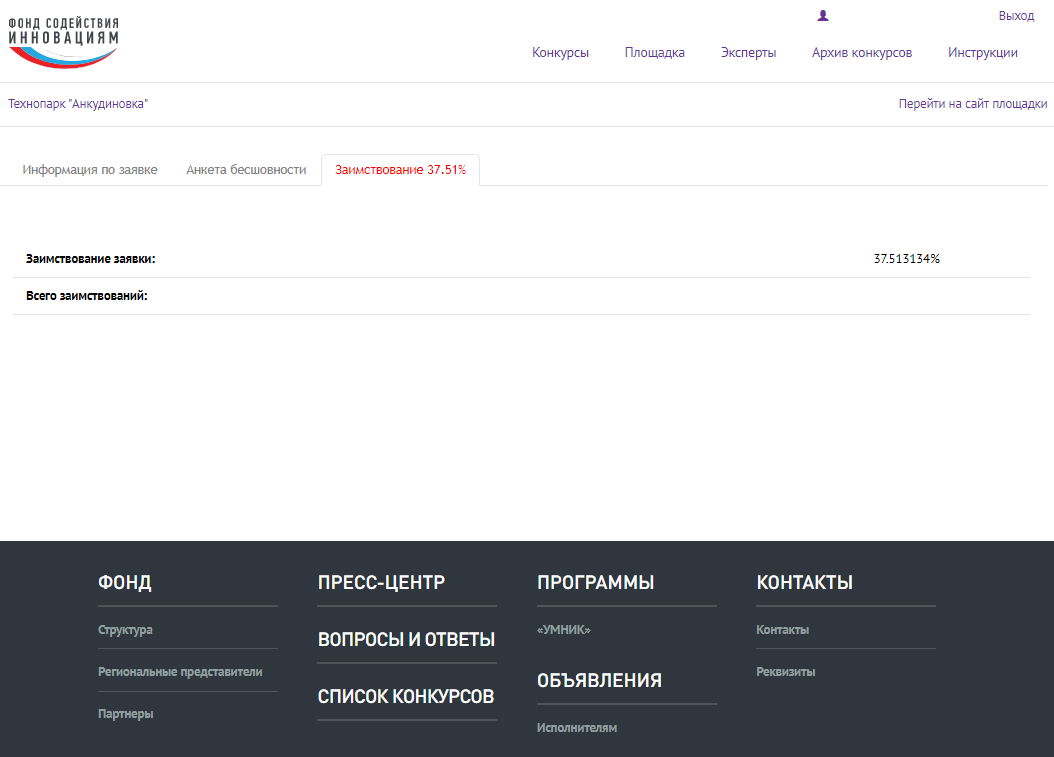 Критерии оценки заявок на участие в конкурсе
Основные критерии коммерческой успешности инновационного проекта
Научно-технические критерии    (полуфинал)
1. Научно-технический потенциал проекта (научно-техническая новизна  разработки; обоснованность и достаточность предложенных методов решения задач для получения требуемых характеристик результатов НИР).
2. Стоимость и время разработки проекта.

Рыночные критерии  	(финал)
1. Соответствие проекта четко определенным потребностям рынка.
2. Общая емкость рынка.
3. Доля рынка.
4. Потенциальный объем продаж. 
5. Позиция в конкуренции.
Финансово-экономические критерии    (финал)
1. Потенциальный годовой размер прибыли.
2. Ожидаемая норма прибыли.
3. Соответствие проекта критериям эффективности инвестиций

Производственные критерии        (финал)
1. Цена и наличие материалов.
2. Производственные издержки.
Р
И
С
К
И
УМНИК 2023
Черепкова Екатерина Алексеевна
 Кандидат технических наук, доцент
Главный специалист отдела реализации проектов
ГУ «НИБИ»
Контактная информация: 
8-904-781-82-70, echer-nn@mail.ru